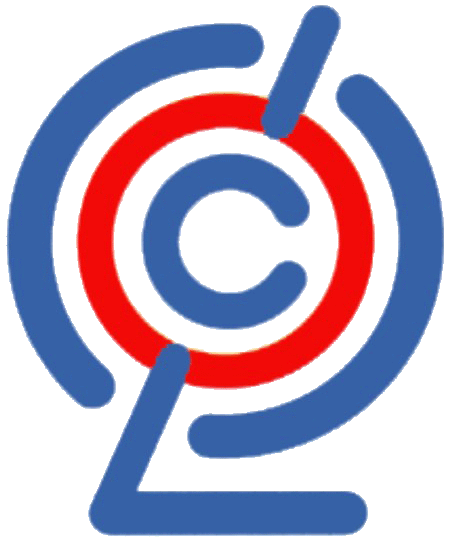 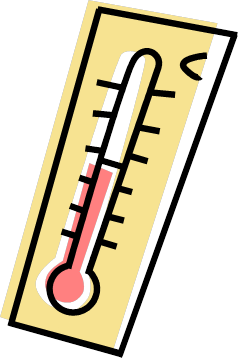 Окружающий мир
2 класс
Как измеряют температуру
Мы с вами выяснили, что в природе всё постоянно меняется. Вчера было холодно, а сегодня – тепло… Как нам узнать, что надеть на себя, 
чтобы выйти на улицу?
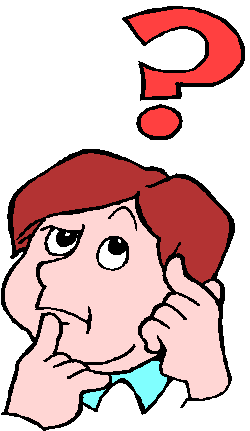 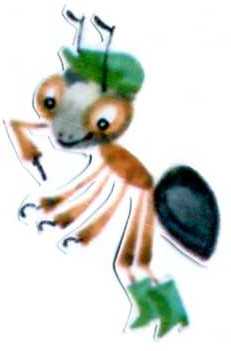 Знакомы ли вам слова «температура», «термометр»? Как вы их объясните?
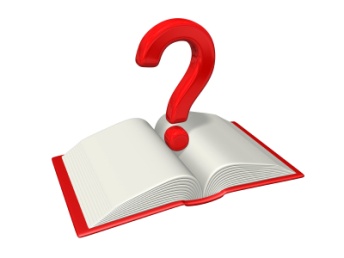 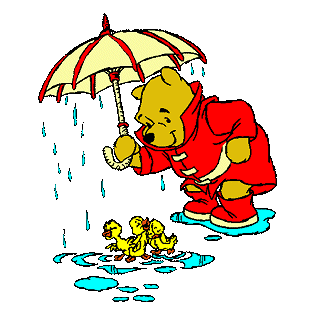 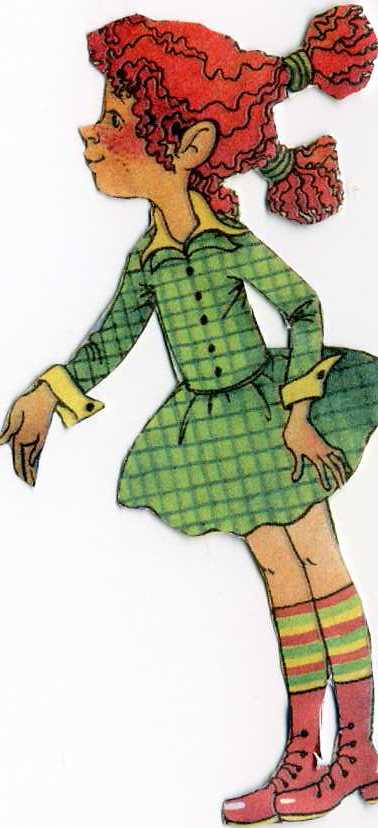 Как называется прибор, с помощью которого 
мы определяем температуру на улице?
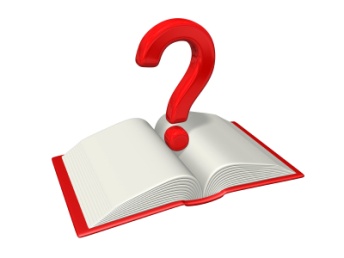 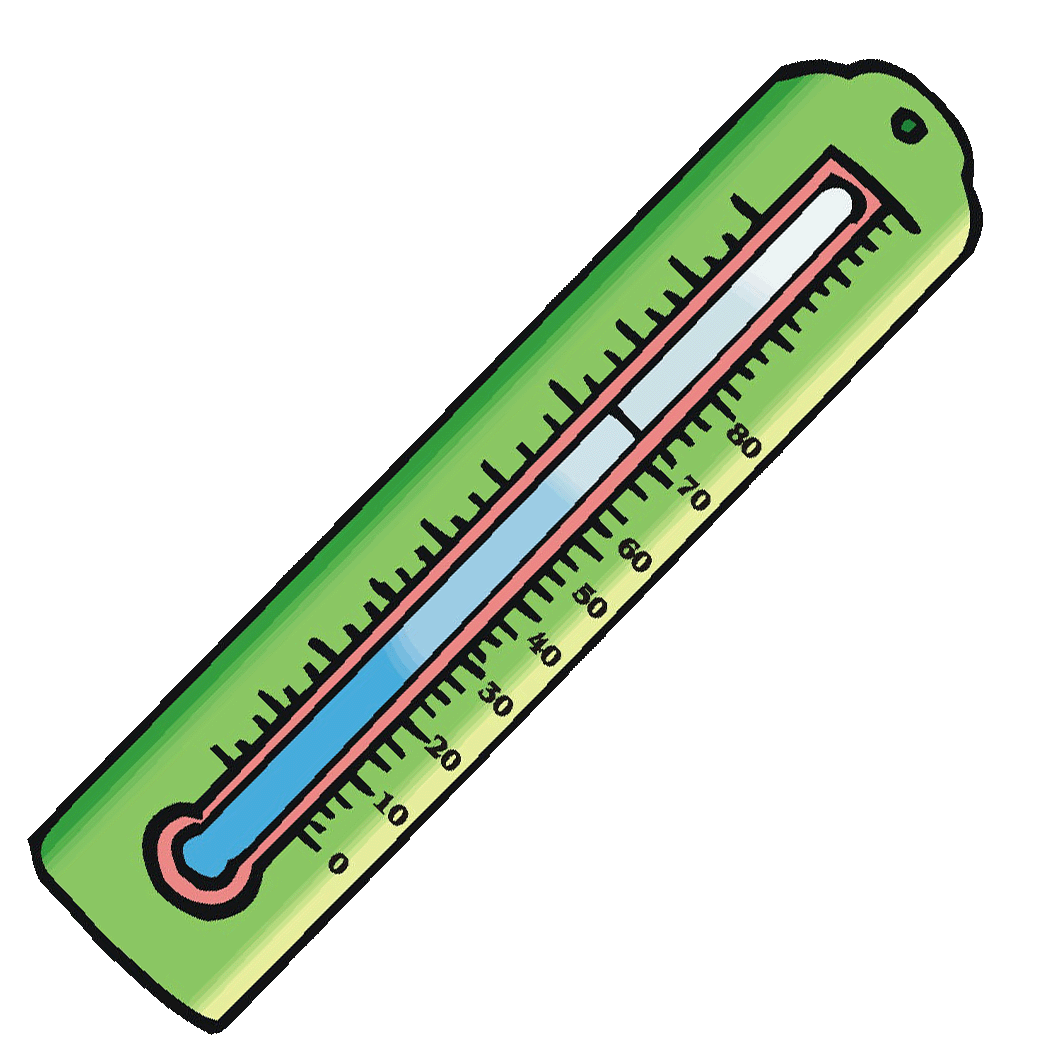 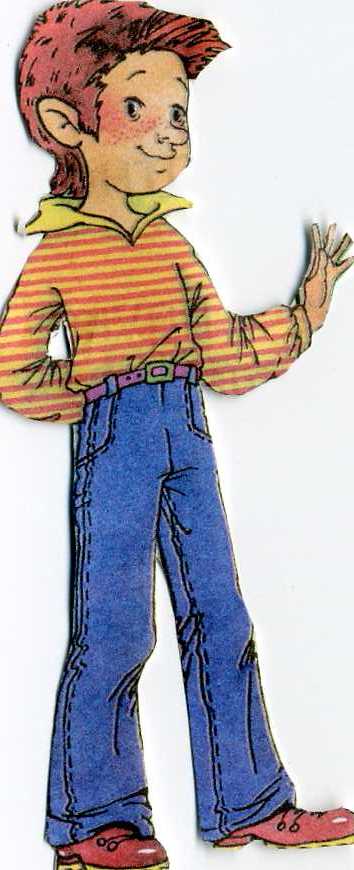 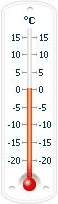 Термометр – прибор для измерения температуры.
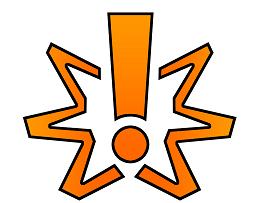 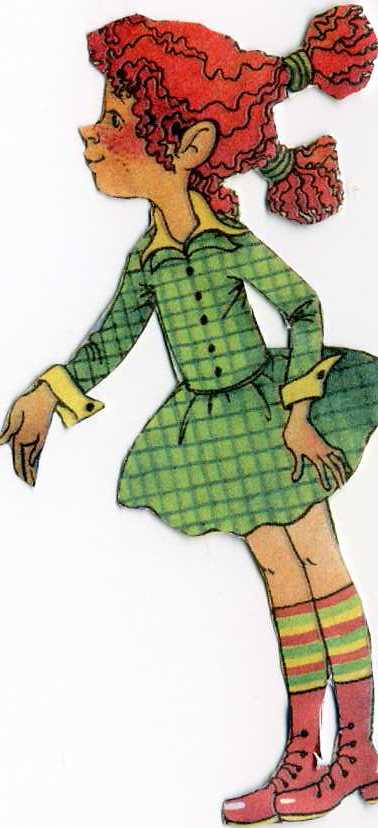 Расскажите по рисунку, какие бывают термометры.
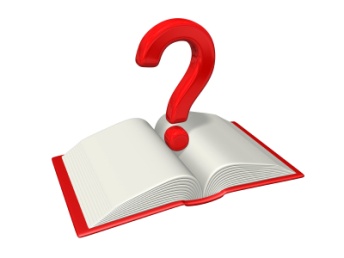 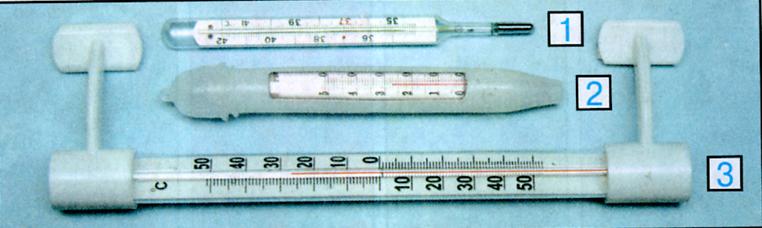 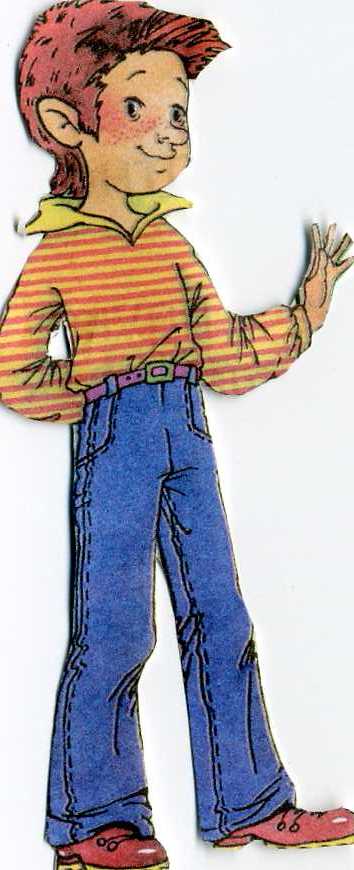 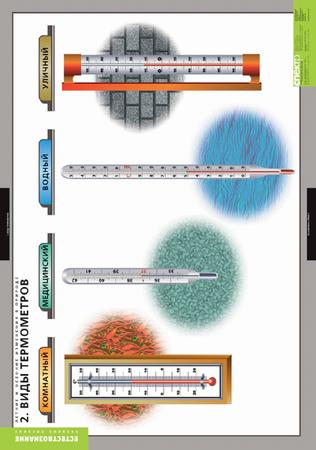 ВИДЫ ТЕРМОМЕТРОВ
В медицинском термометре шкала начинается 
с 34 градусов и заканчивается 42 градусами. 
Почему именно так? Вспомните: какая температура бывает у здорового человека?
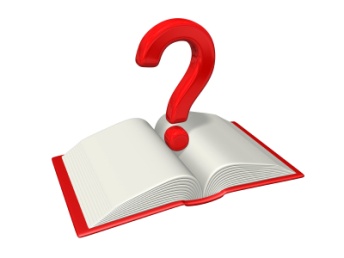 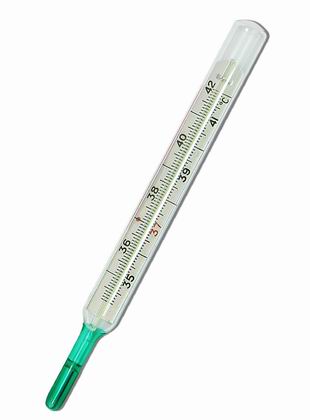 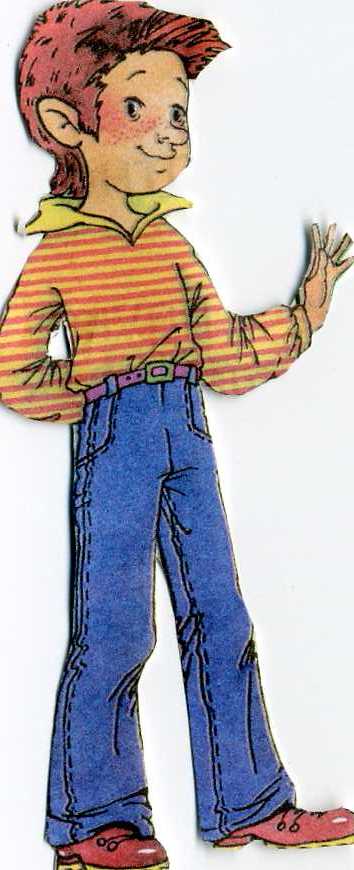 Бывает, что человек устал, переутомился, его организм ослаб. В таких случая говорят: «упадок сил». 
Температура может опуститься ниже, чем 36,6 градусов. 
Если человек заболел, то температура сразу повышается. 
Но выше 42 градусов она просто не может быть, 
человек такую температуру не перенесет.
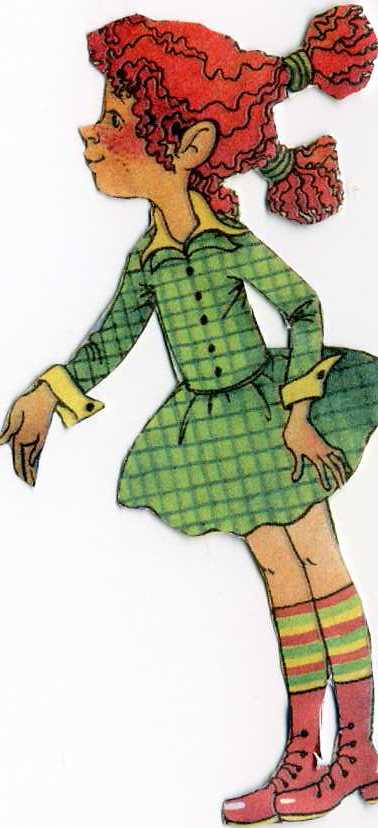 36,6º
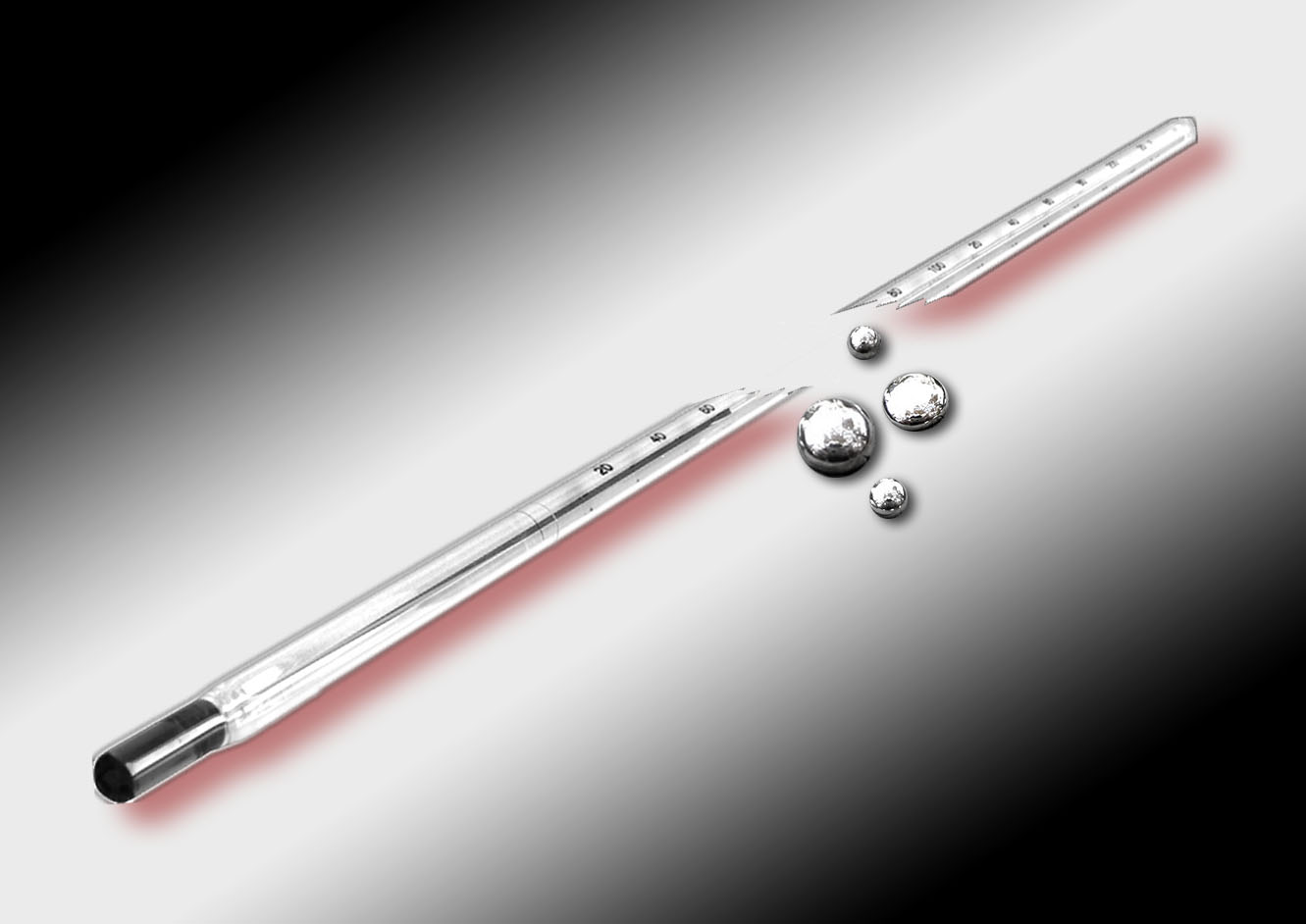 В трубке медицинских термометров чаще всего находится ртуть. Это вредное вещество. Пока ртуть запаяна в градуснике, она приносит нам пользу. Если разбить градусник, то ртуть вытечет и от нее нашему организму будет вред. Поэтому пользуйтесь этим прибором очень осторожно и не давайте его в руки вашим младшим братьям и сестрам.
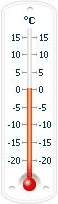 Рассмотрите шкалу оставшихся термометров. 
Что находится в середине шкалы?
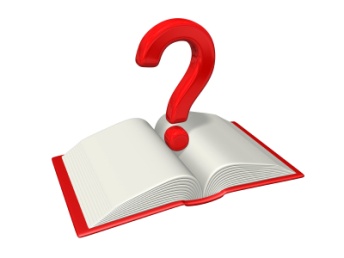 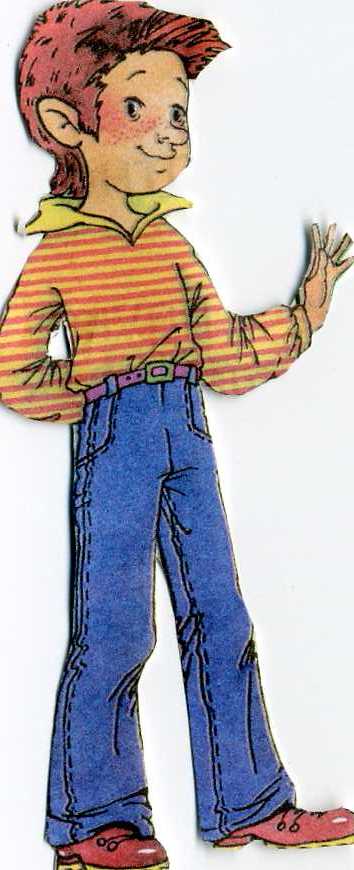 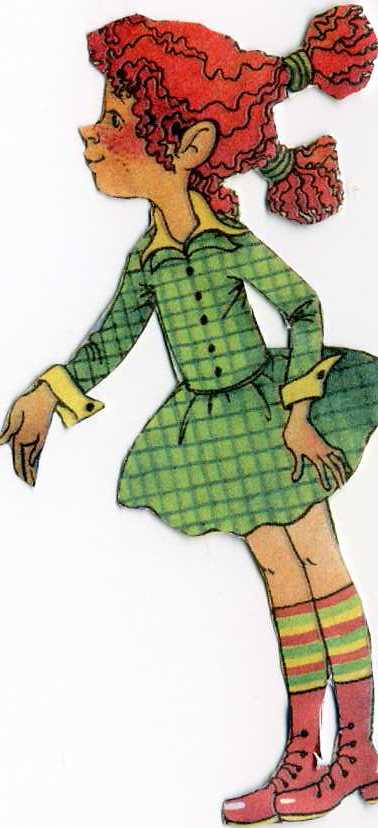 Нуль показывает границу между градусами 
тепла и холода.
Найдите уличный термометр. 
Как его выбрать из всех остальных?
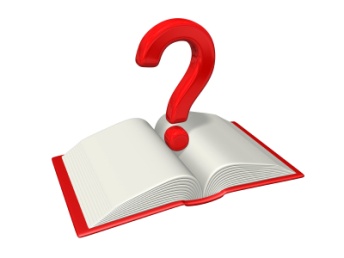 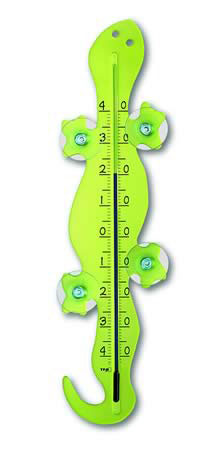 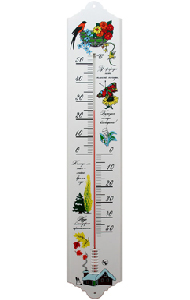 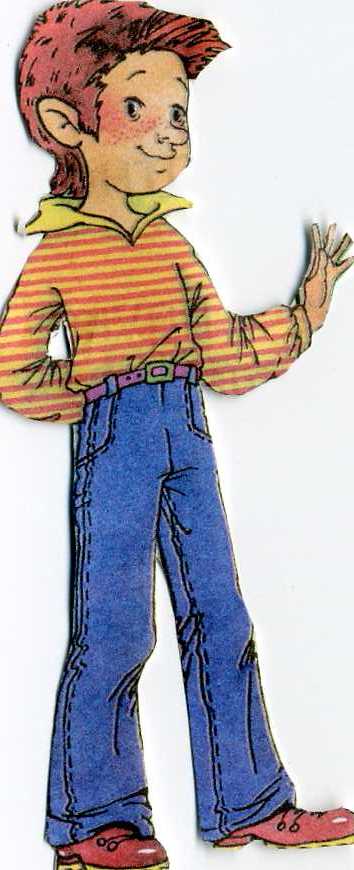 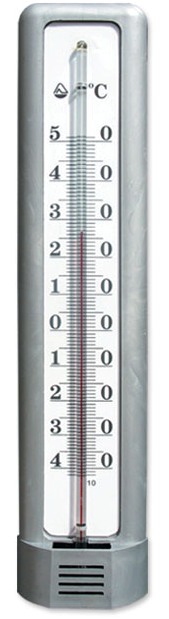 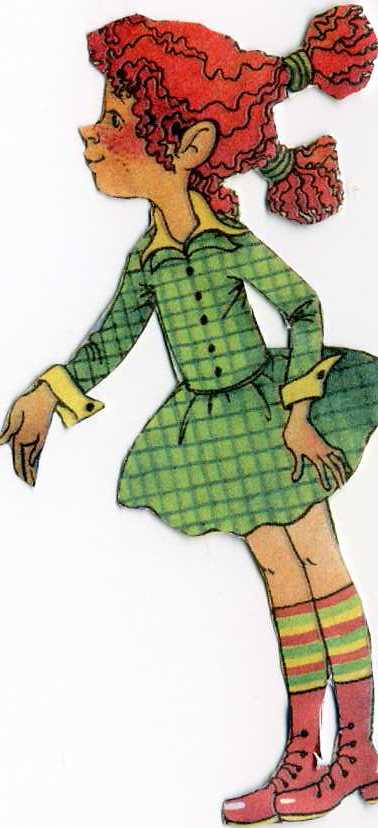 Ищите тот термометр, у которого шкала начинается 
с отметки - 40⁰ и заканчивается отметкой + 50⁰.
Почему такая разница в значениях? 
Вспомните: какая температура бывает у нас зимой? Какая — летом?
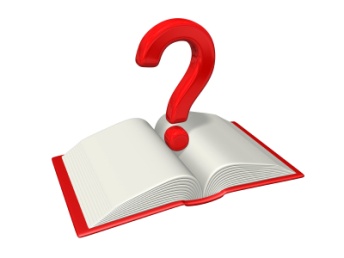 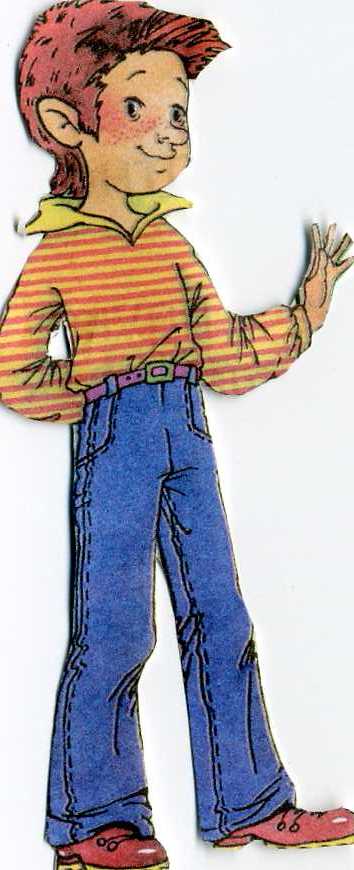 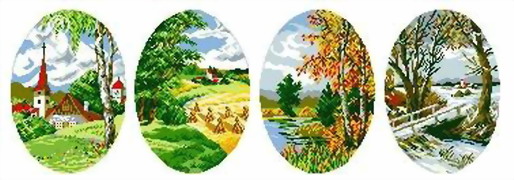 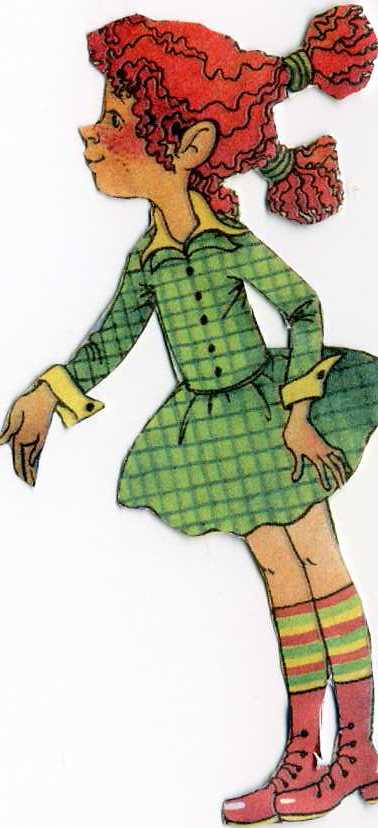 Страна у нас огромная. В одном месте летом может быть температура всего +20 ⁰, а в другом +40⁰.
В нашем городе зимой бывает около 15-20 градусов мороза, а в городах, расположенных севернее — до - 50. 
Те, кто выпускает термометры, не знают: в какой именно город попадет их изделие. Поэтому шкала делается такая, чтобы термометром можно было пользоваться 
на территории всей страны.
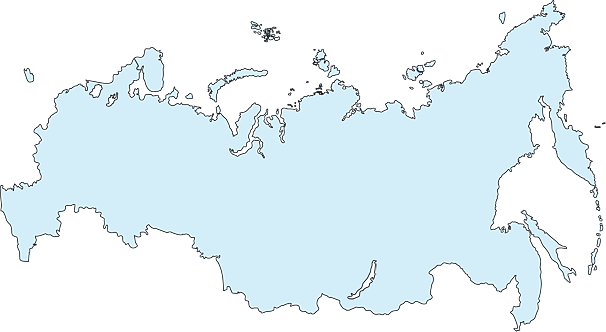 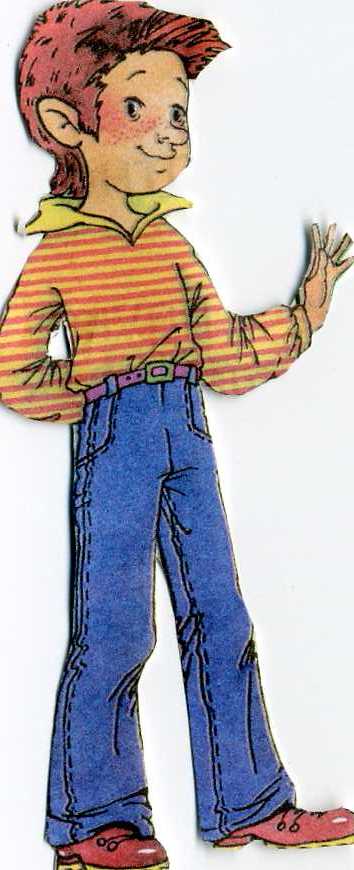 Как правильно выбрать место для того, 
чтобы прикрепить уличный термометр?
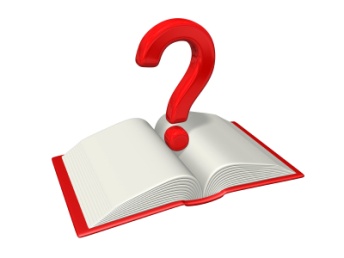 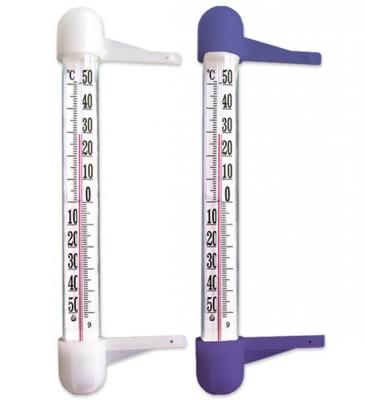 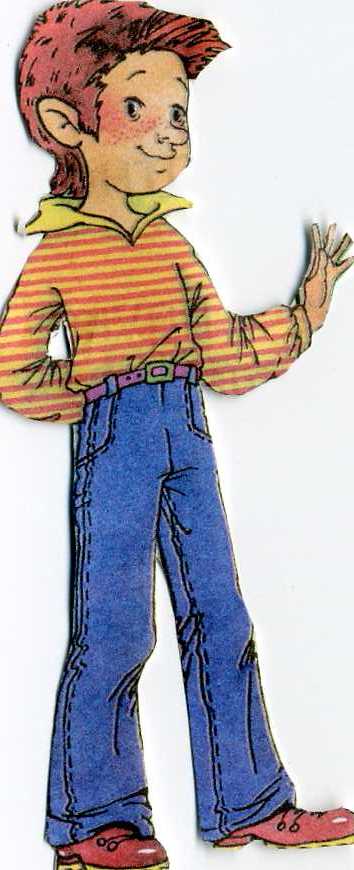 Термометр крепится с уличной стороны. 
Желательно прикрепить его на том окне, 
где в течение дня меньше всего бывает солнце. 
Если термометр будет висеть на открытом солнце, 
то он будет показывать слишком высокую температуру. 
Прикреплять прибор нужно на уровне глаз.
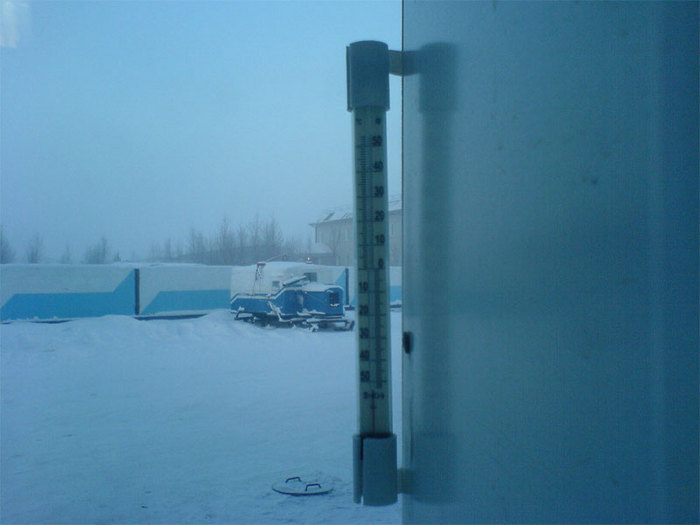 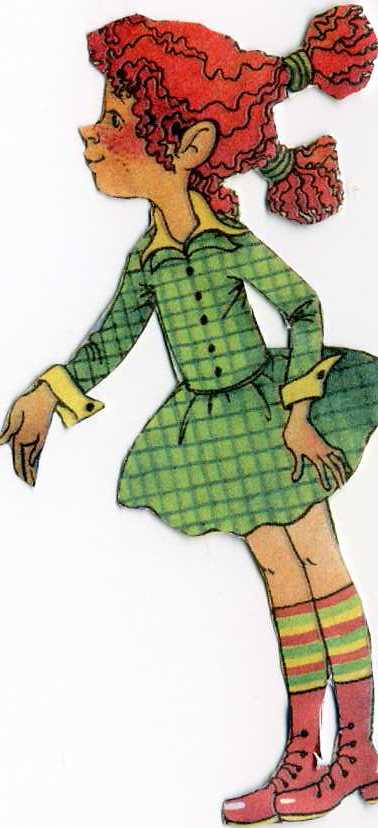 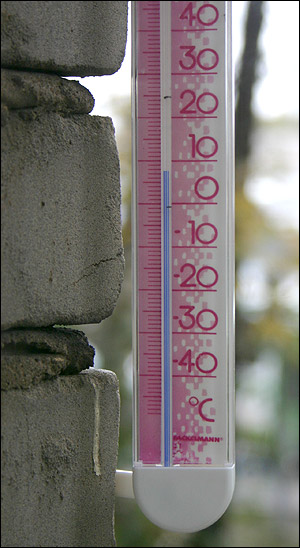 Определим температуру, которая сейчас на улице.
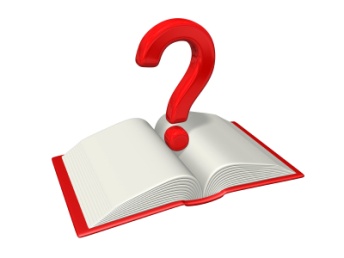 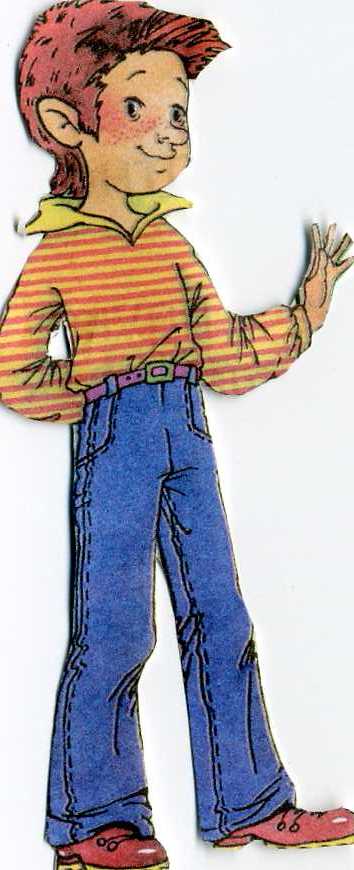 Найдите водный термометр. На его шкале градусы от 0 до 100. Почему такие значения на шкале?
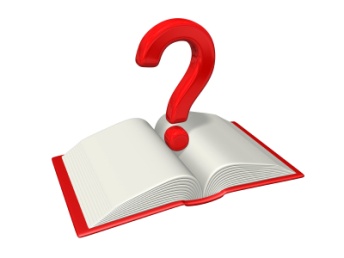 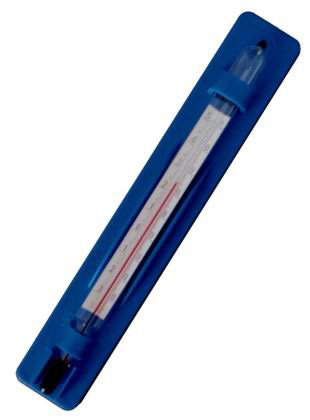 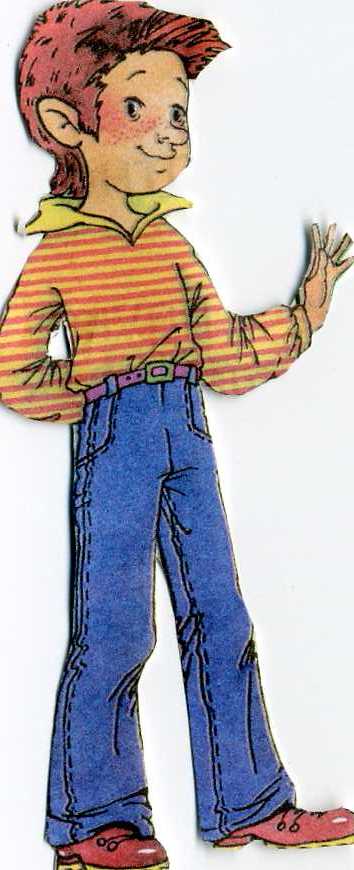 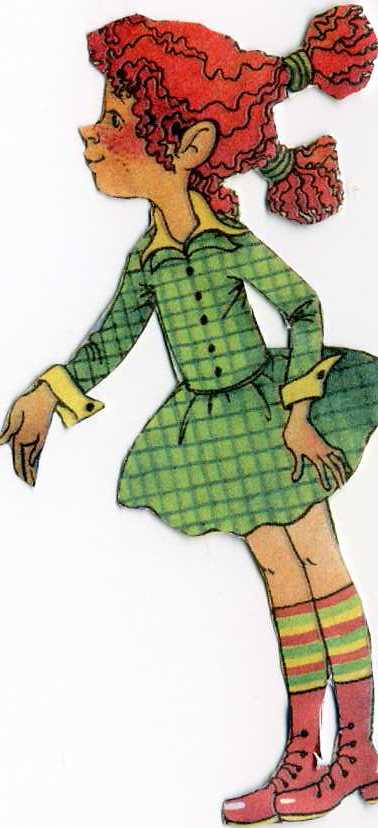 Вода при температуре 0⁰ замерзает. Температуру льда никто не измеряет. При температуре 100⁰ вода кипит и превращается в пар. Поэтому измерить можно только температуру от 0 до 100⁰.
У нас остался еще один вид термометров — комнатный. Но перед вами их несколько. Почему?
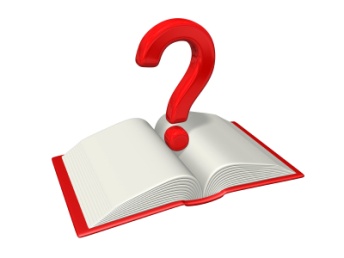 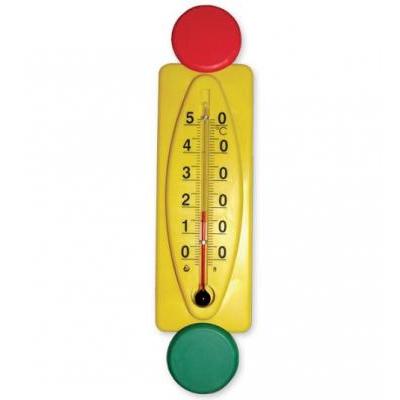 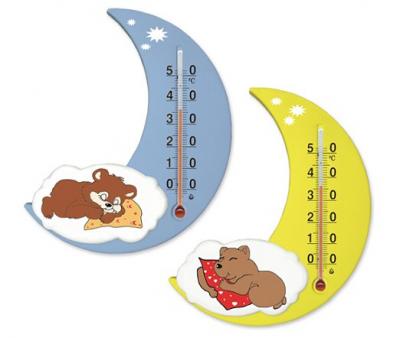 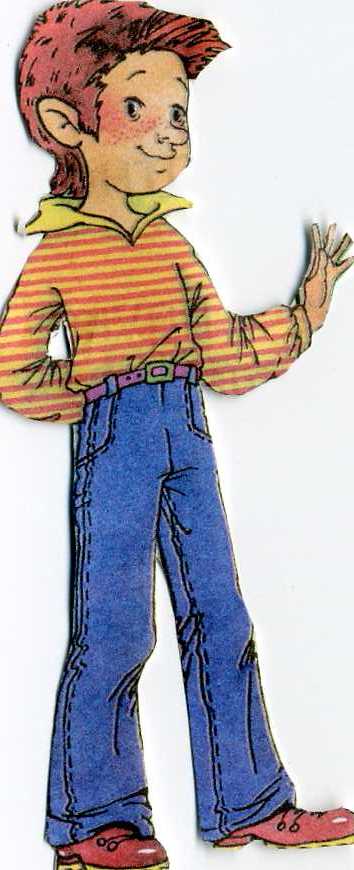 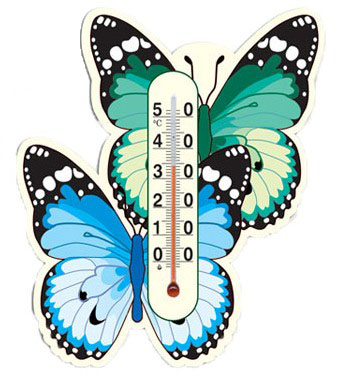 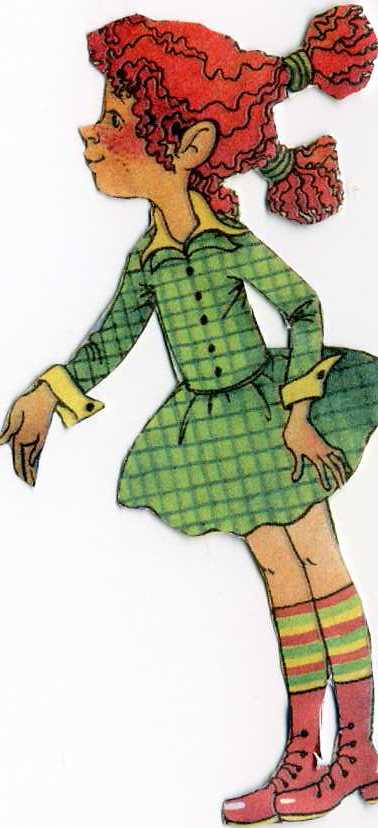 Комнатные термометры вешают внутри помещения. Люди хотят, чтобы прибор был красивым, 
подходил под их обстановку, поэтому оформление 
комнатных термометров — различно.
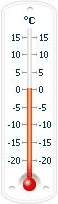 ПРАКТИЧЕСКАЯ РАБОТА
ЗАДАНИЕ  1

   Рассмотрите термометр.

Основные части термометра — стеклянная трубка, наполненная жидкостью, и шкала (пластинка с делениями). Каждое деление на шкале обозначает один градус. В середине шкалы ты видишь ноль. Это граница между градусами тепла и градусами мороза. Конец столбика жидкости в трубке термометра указывает на число градусов.
ЗАДАНИЕ  2
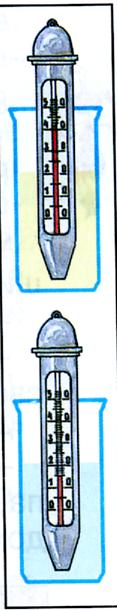 Чтобы понять, как работает термометр, проделайте опыты.

Опыт 1. Опустите термометр в стакан с тёплой водой. Что происходит со столбиком жидкости в трубке термометра?

Опыт 2. Перенесите термометр в стакан с холодной водой. Посмотри, что теперь происходит со столбиком жидкости в трубке.
Если температура понижается, жидкость 
в термометре опускается, если становится теплее - жидкость поднимается.
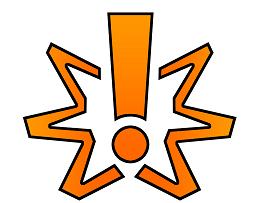 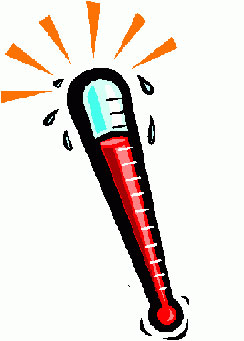 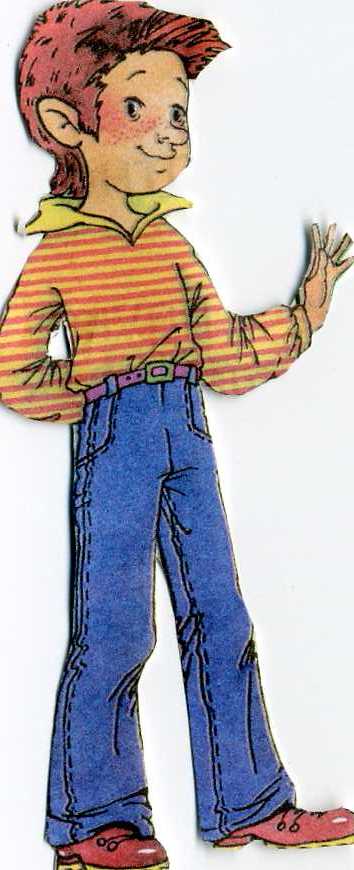 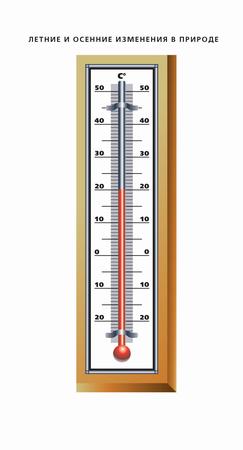 ЗАДАНИЕ  3
Пользуясь термометром, определи температуру воздуха, воды. 

Число градусов тепла записывают                            со знаком «+», а число градусов мороза —                    со знаком «-». 

Вместо слова «градус» ставится маленький кружочек. 
Например:   +10°,  -10°.
ЗАДАНИЕ  4
Медицинским термометром измерь температуру своего тела.

   Если температура поднимается выше +37°, значит, человек заболел.
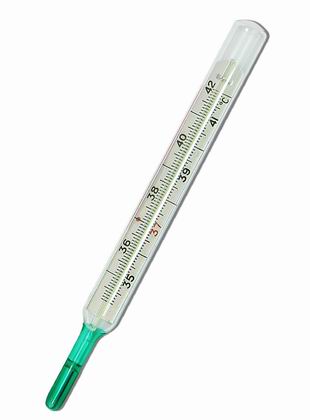 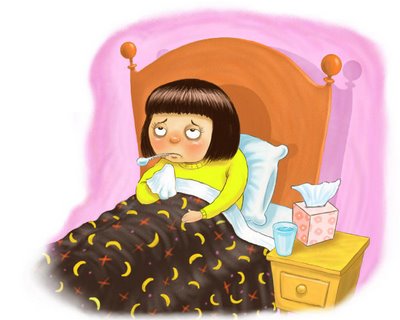 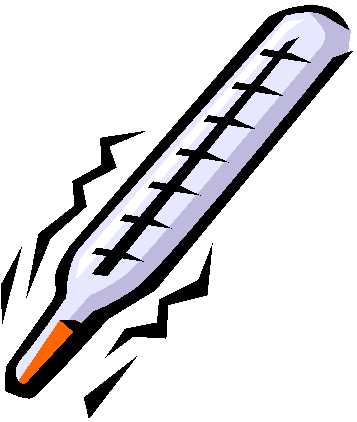 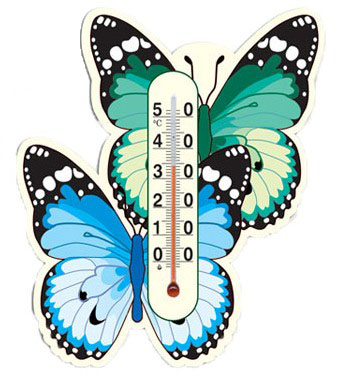 С.Капутикян
Мама градусник купила И на стенку прикрепила.- Мамочка, а кто больной? У соседей? За стеной?- Что ты, милая Лалик,В нашем доме нет больных, Это градусник для комнат -Он тепло и холод помнит!- Значит, комната больна, Может кашляет она? Поднялась температура, Потому глядит так хмуро? Я больную навещу, Солнце в форточку впущу!
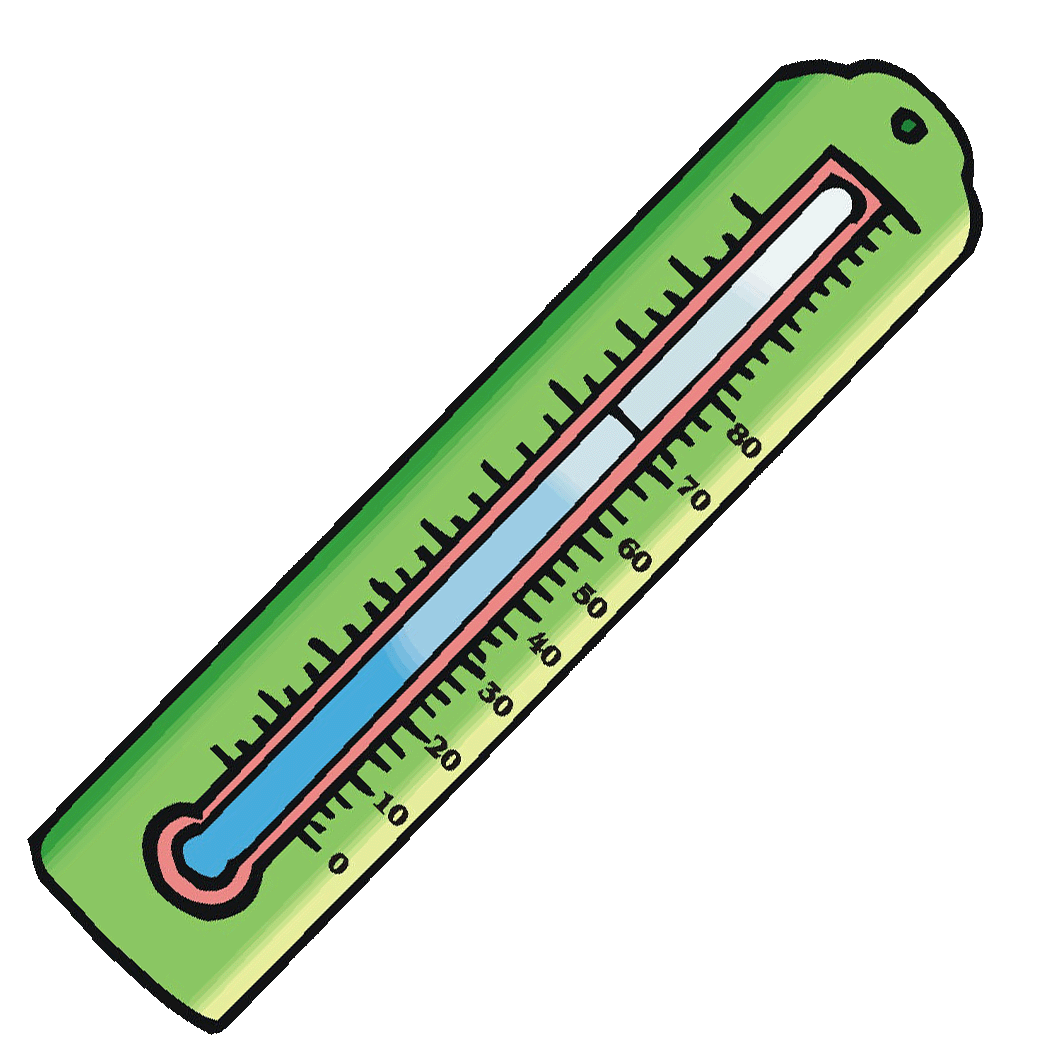 2. Стеклянная …, 
наполненная жидкостью
3. Число градусов тепла записывается со знаком … .
4. Человек говорит : 
«У меня жар». Это значит – поднялась … .
5. Число градусов холода записывается со знаком … .
6. Граница между теплом и холодом, на термометре – цифра … .
7. Пластинка с делениями.
8. Деление на пластинке обозначает … .
1. Прибор для измерения температуры воды, воздуха, температуры тела человека.
1
т
2
3
е
4
т
е
м
п
е
р
а
т
у
р
а
р
л
м
5
у
ю
о
м
б
с
м
и
к
е
6
н
у
л
ь
7
ш
к
а
л
а
т
у
8
г
р
а
д
у
с
Для измерения температуры служит прибор – термометр.
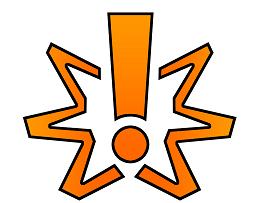 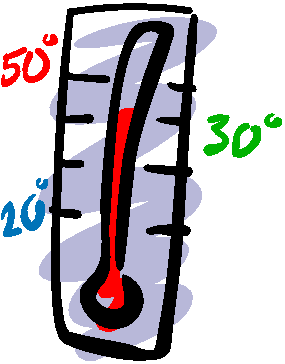 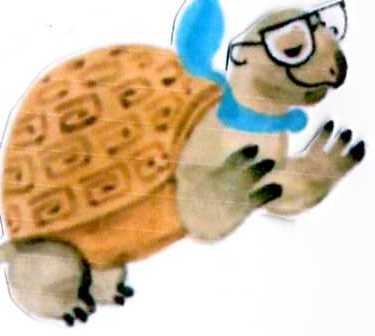 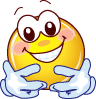 http://www.democratandchronicle.com/blogs/irondequoit/uploaded_images/thermometer-730350.gif
http://home.iprimus.com.au/foo7/thermo.gif
http://www.posobiya.ru/NACH_SKOOL/OKRUG/015/images/10_02.jpg
http://www.signplanet.net/WebImages/Icons/Clipart/cold.jpg
http://www.gcsd.k12.nj.us/css/tech_page/podcasts/weather/images/thermometer1%20copy.gif
http://www.totural.ru/pictures/news_slide/169.jpg
http://www.michigan.gov/images/mdch/Thermometer_broken_Final_217161_7.jpg
http://www.murzuk.ru/admin/pictures/1009b.jpg
http://freemarket.kiev.ua/images_message/9/436901.jpg
http://www.1thermometer.ru/media/2008/11/13/fas.jpg
http://etalon-opt.ru/img/icons/termometri.jpg
http://img.liveinternet.ru/images/attach/2/5150/5150610_tyumen55.jpg
http://www.krolium.ru/4lj/term.jpg
http://www.murzuk.ru/admin/pictures/1007b.jpg
http://www.metizplant.ru/picdata/7451.jpg
http://e-2000.ru/images/19/termometry/17.jpeg
http://blogs.technet.com/blogfiles/ed/WindowsLiveWriter/5_D627/image_8.png
http://www.termopribor-ltd.ru/products_pictures/termometr_tp-11m.jpg
http://img.galya.ru/galya.ru/Pictures2/catalog_diary/2009/11/30/t4_1574798.gif
http://www.travelemirate.ru/images/articles/thermometer_1.jpg
http://www.travelemirate.ru/images/articles/thermometer_1.jpg
Автор презентации – Котова Иринаkotrish@yandex.ru